Histology of Spleen
Largest lymphoid organ

Present in the upper part of abdominal cavity
behind the stomach ( Upper left quadrant )

Covered by peritoneum
COMPONENTS
Connective Tissue Framework
Capsule
Trabeculae
Reticular Stroma (Fibres)

Parenchyma
White pulp
Red pulp
Connective Tissue Framework
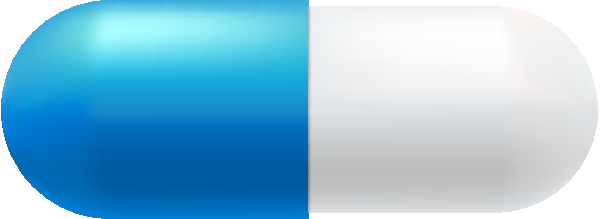 Capsule
Covers the spleen
Formed by dense irregular connective tissue and few smooth muscle fibre.
 Trabeculae are given off from the capsule into the spleen and divide its parenchyma.
Reticular Stroma
Made up of reticular fibres

Forms a mesh work

Supports the cells of parenchyma
Parenchyma
The interior of spleen shows
Rounded white/grey areas surrounded by red
matrix	White Pulp
Dark red matrix
Red Pulp
White Pulp
Made up of aggregation of lymphoid tissue around a small artery (central artery)
This artery is a branch of trabecular artery that
     leaves the trabeculum and enters the pulp
On entering the pulp it is surrounded by lymphoid tissue, the periarterial lymphatic sheath (PALS)
Populated by T lymphocytes, to become central artery or white pulp artery
Around the course of PALS, there are large collection of B lymphocytes forming lymphatic nodules with germinal centres (white pulp)

In these nodules the central artery occupies an eccentric position
The lymphatic nodules (white pulp) are surrounded by an immunologically active zone containing few T lymphocytes

This functional zone between the white and red pulp is called marginal zone
Spleen
Spleen
Red Pulp
Modified lymphoid tissue

Infiltrated with all the cells of circulating blood	dark red colour

It is composed of  splenic cords of Billroth and broad splenic venous sinuses in between the cords
The splenic cords consists of spongy network of reticular fibres, lymphocytes, macrophages, plasma cells and all elements of the circulating blood
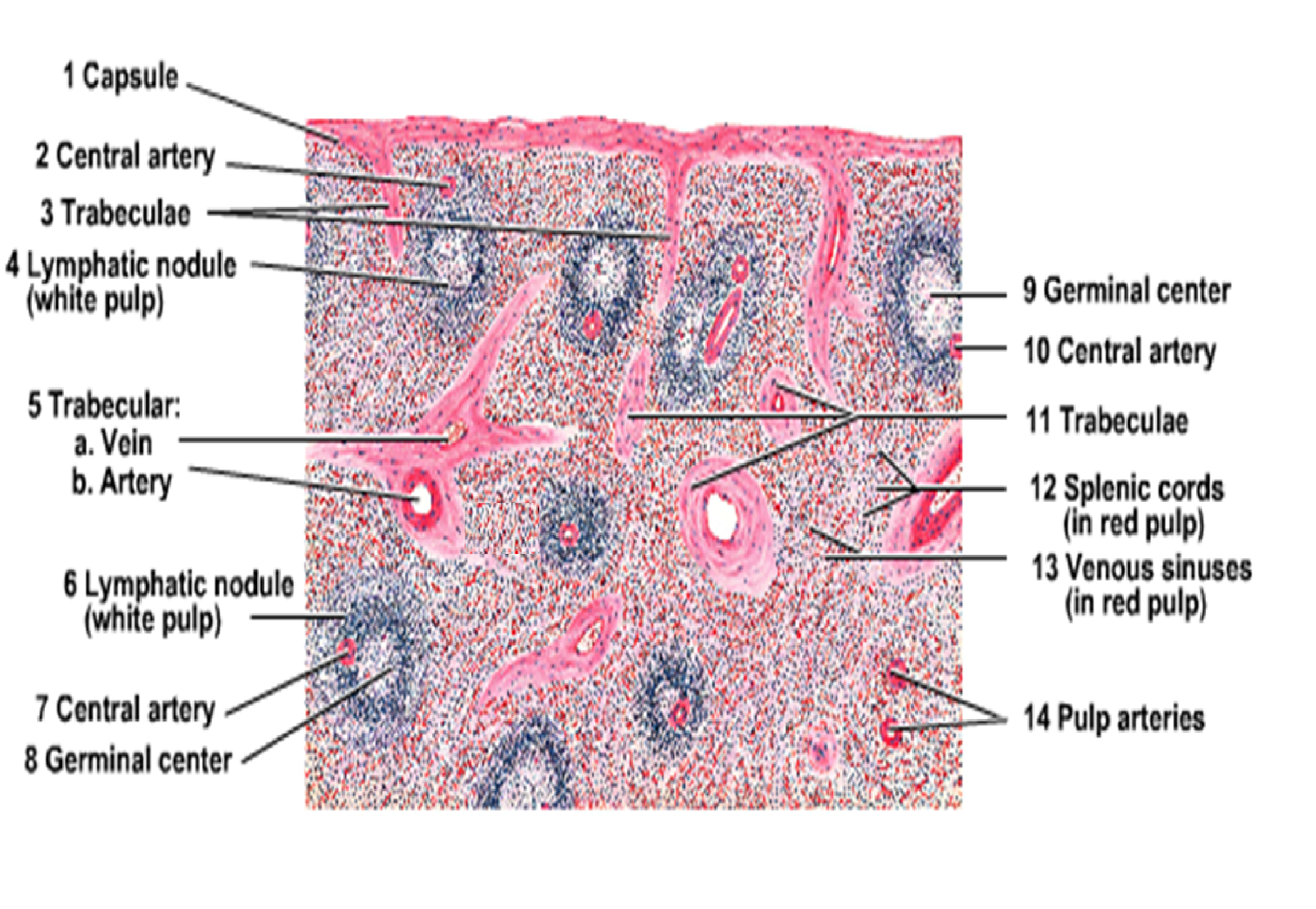 Spleen
Splenic Venous Sinuses
The splenic venous sinuses are lined by endothelial cells
Externally the sinuses are encircled by reticular fibres
Palatine Tonsils
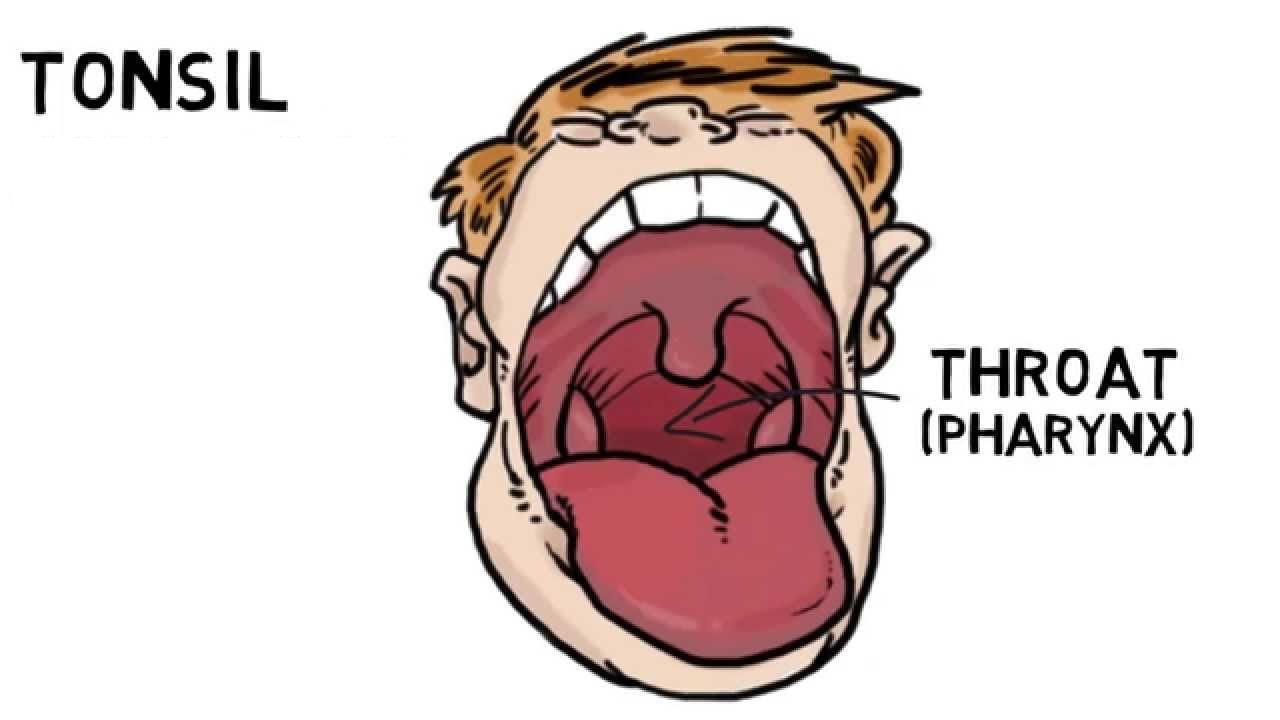 Each palatine tonsil consists of diffused lymphoid tissue in which lymphatic nodules are present
The lymphoid tissue is covered by stratified squamous nonkeratinized epithelium
This epithelium form deep invaginations  into the substance of the tonsil in the form of several tonsillar crypts.
The parenchyma consists of a dense accumulation of lymphoid follicles which show Germinal center.

The deep aspect is isolated from subjacent structures by a band of dense connective tissue called Capsule.

The lumen of the crypt usually contains some lymphocytes, food debris and bacteria.
Palatine Tonsil
dense lymphatic tissue that is accumulated in
the connective tissue underlying the epithelium.
lymphoid nodules and germinal
centers
Pharyngeal Tonsil
This is a mass of lymphoid tissue present on the posterior wall of the nasopharynx in the midline.
Covered by pseudostratified columnar ciliated epithelium.
No crypts are present
Diffuse mass of lymphoid tissue is present under epithelium
The deeper surface also covered by thin capsule of fibrous connective tissue.
Lingual Tonsil
Mass of lymphoid tissue located in the root of the tongue.
Is covered by stratified squamous epithelium.
Lingual tonsil has many crypts.
Beneath the epithelium there is a layer of lymphatic nodules.
A thin capsule separates from the underlying structures.
MCQS
What is the term for the entire lymphatic region of the spleen?a. Malpighian corpuscleb. Trabeculaec. White pulpd. Red pulpe. Cords of Billroth
What are the splenic cords?a. Cords of Billrothb. Cords of Panethc. Cords of Bellinid. Cords of Rothchilde. Cords of Hassall
Where are the splenic sinuses?a. Malpighian corpuscleb. Trabeculaec. White pulpd. Red pulpe. Cords of Billroth
What does the PALS stand for?a. Papillary layer sinusb. Peyer's lymphatic sheathc. Periarterial lymphatic sheathd. Peripheral lymphatic sinuse. Parenchymal lymphatic sheath
Identify
1
5
3
2
4
Identify
1
2
4
3
5